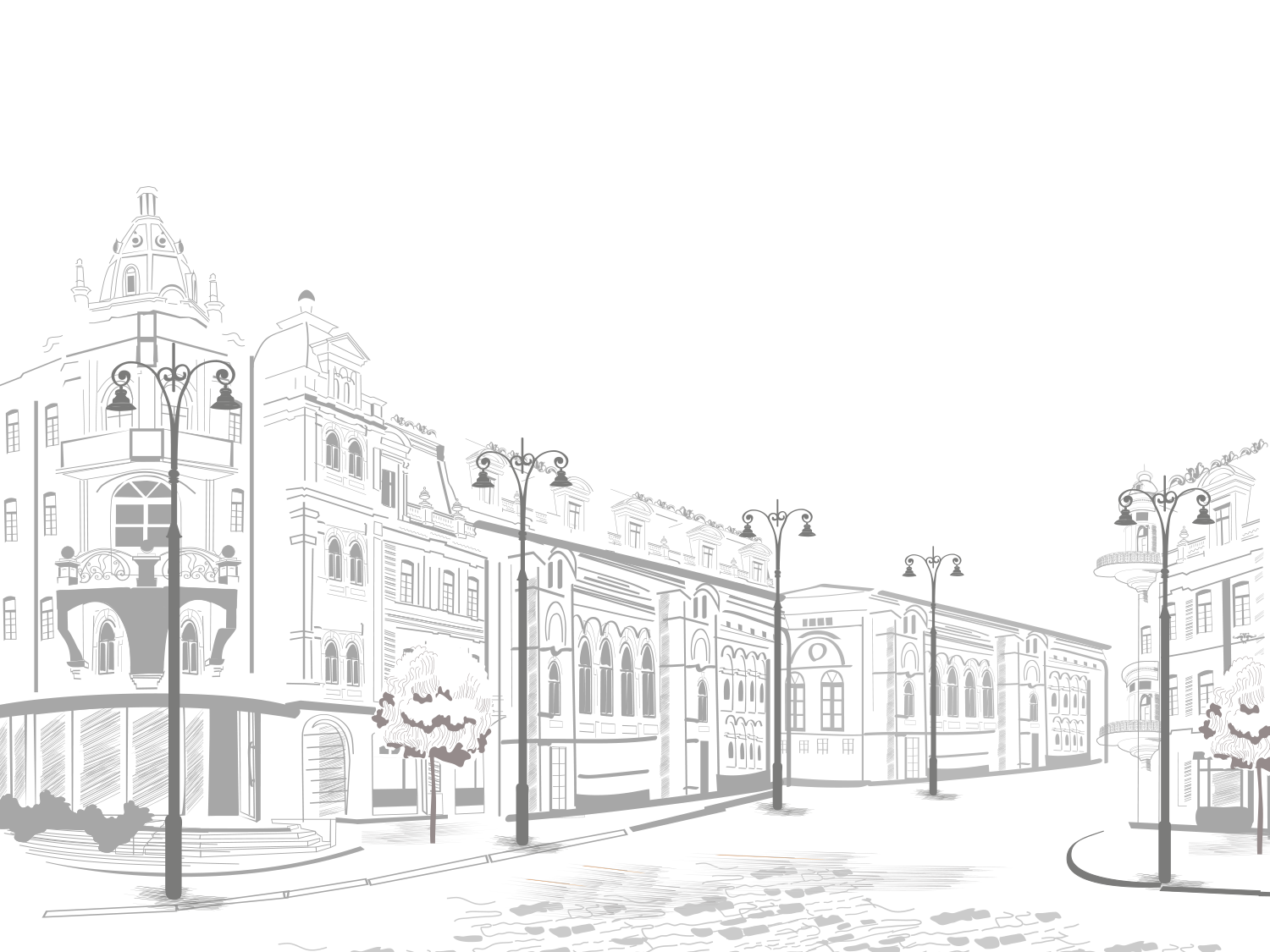 TravelerПолезные советы
Выполнил студент: ЧТОТиБ, группы ИСиП-17-1
Тихомиров Эдуард
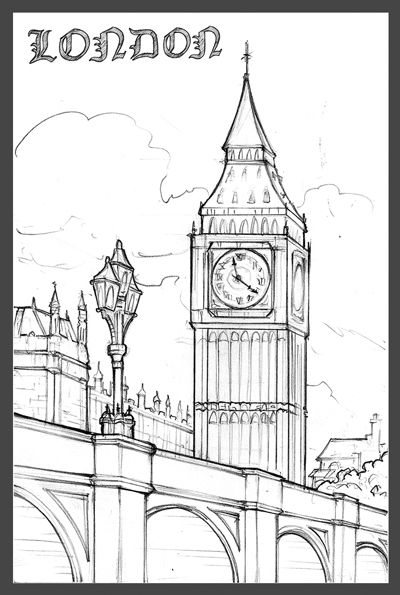 С чего начать?
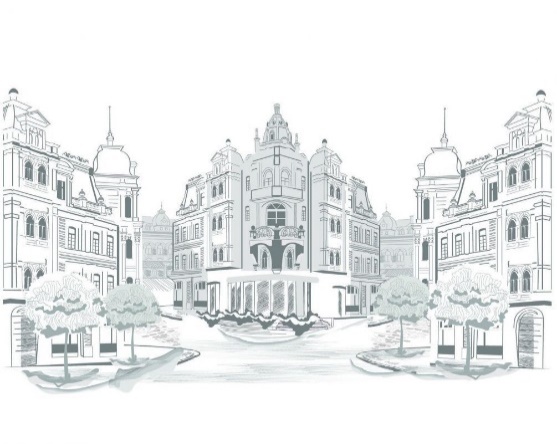 У каждого, кто задумывался о путешествии по миру возникал вопрос – C чего начать?  Ответ на него достаточно прост. Нужно выбрать место, которое хочется посетить в первую очередь. Это может быть целая страна, а может и маленькая деревушка. Не важно, главное понять куда вы хотите отправиться и уже от это начинать думать, что вам может пригодиться.
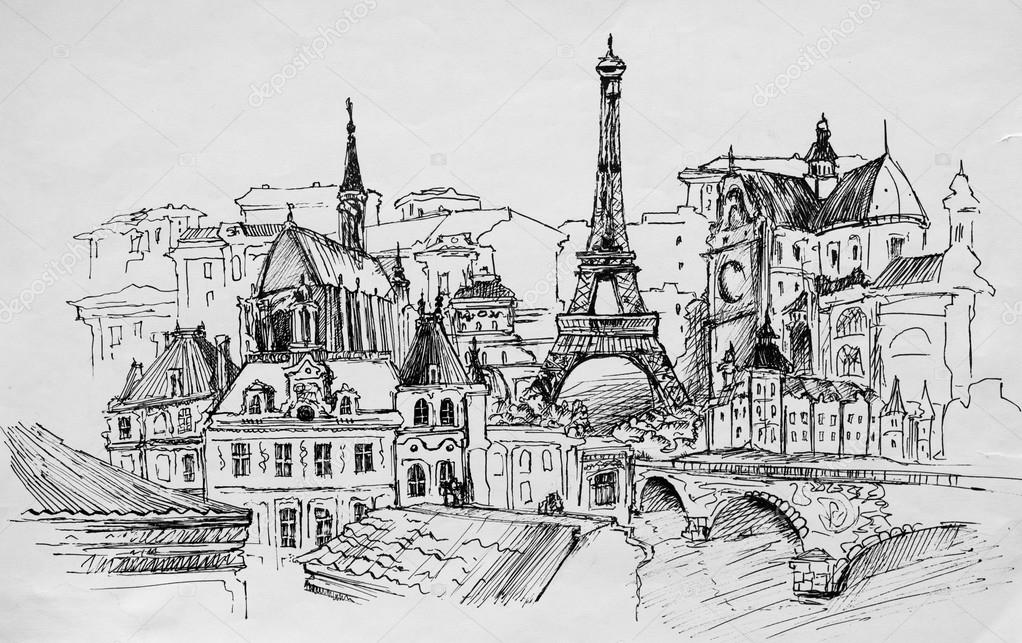 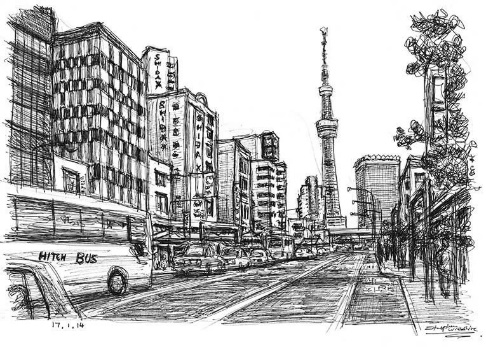 Советы при выборе.
Выбор всегда сложная штука, по этому вот вам небольшой список советов, которые должен помочь вам определиться. 
Учитывайте климат.Это нужно что бы вам было комфортно, да и нужно быть заранее готовым к морозам и снежной метели или же к знойной жаре и духоте.
Рассчитывайте свои финансы.Согласитесь, будет обидно, если вы приехали в какую-то страну, а вам едва хватает денег на жилье, а ведь нужно же еще что-то поесть.
Учитывайте менталитет страны.Бывает такое, что ваше менталитет страны кажется вам настолько странным, что хочется ухать куда-то подальше, да как можно быстрее. Если вы не готовы к «экстриму», то подумайте о другой стране, для посещения.
Какие места стоит посетить?
Если вы все же не смогли выбрать, куда поехать, то вот вам небольшой список мест, которые стоит посетить по тем или иным причинам.
Париж, ФранцияНигде в мире вы не найдете такую удивительную атмосферу, как на Монмартре — красивом и красочном районе с его маленькими магазинчиками, художественными галереями и очаровательными кафе. (Так же есть Эйфелева башня, с которой открываются чудесные виды)
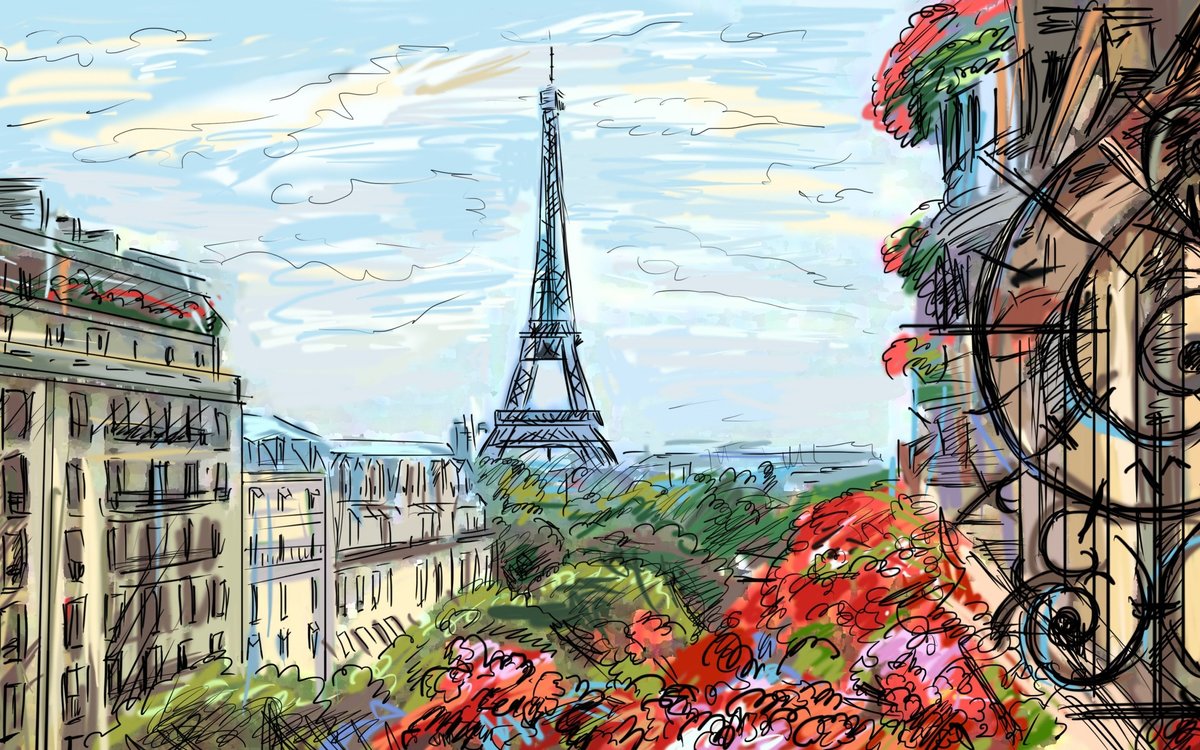 Новая Зеландия
Это место, в котором вы точно сможете отдохнуть. Будь то активный отдых или спокойные пешие прогулки.
Норвегия
Крайне красивая и невероятно живая страна, в которой вам определенно понравится.
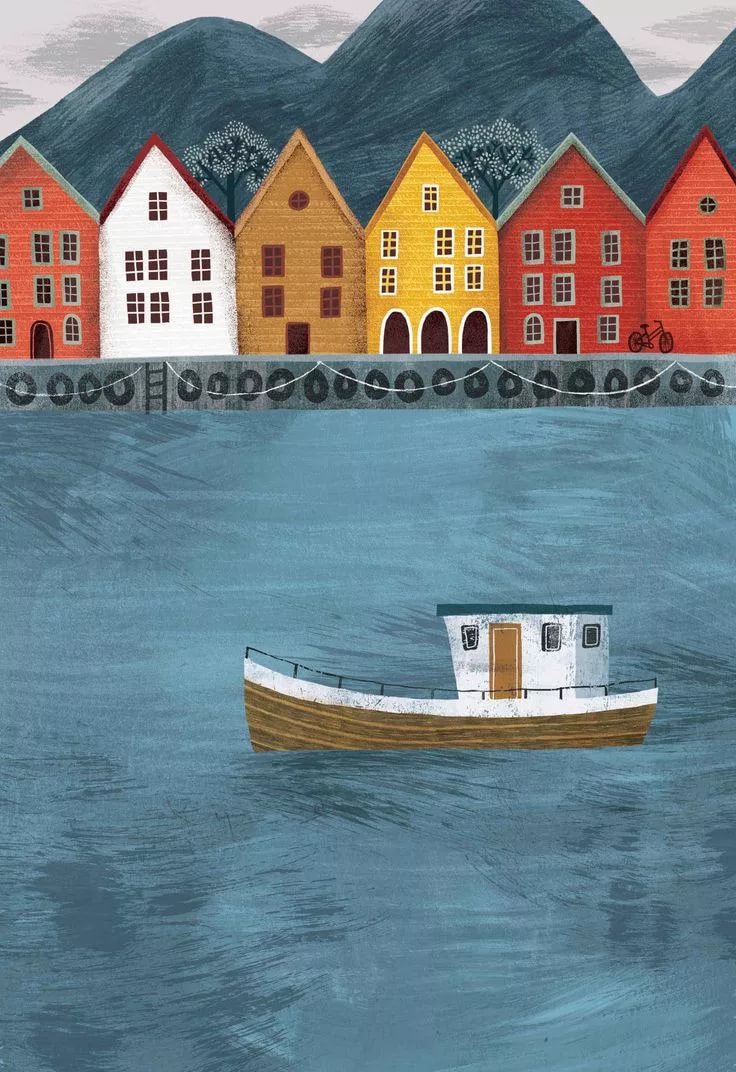 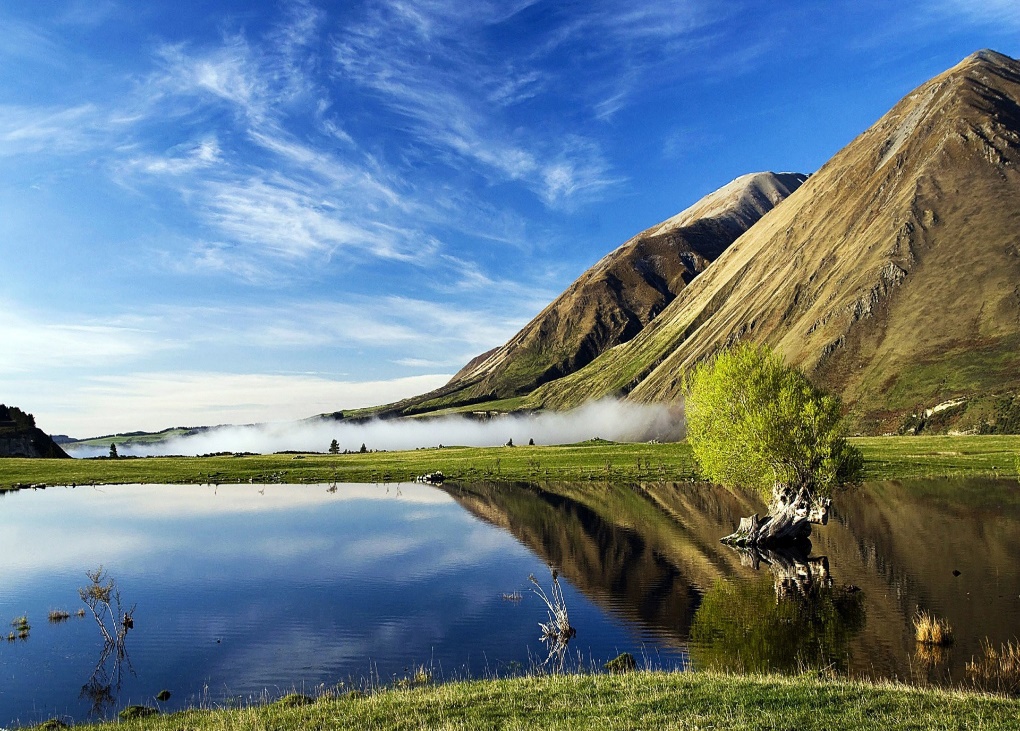 Бразилия
Теплая погода всегда хороший спутник для прогулки. В Бразилии она есть. А еще есть знаменитый Карнавал
Япония
Красивая архитектура сочетается с большим количеством технологий. Вам стоит посетить Японию. Определённо.
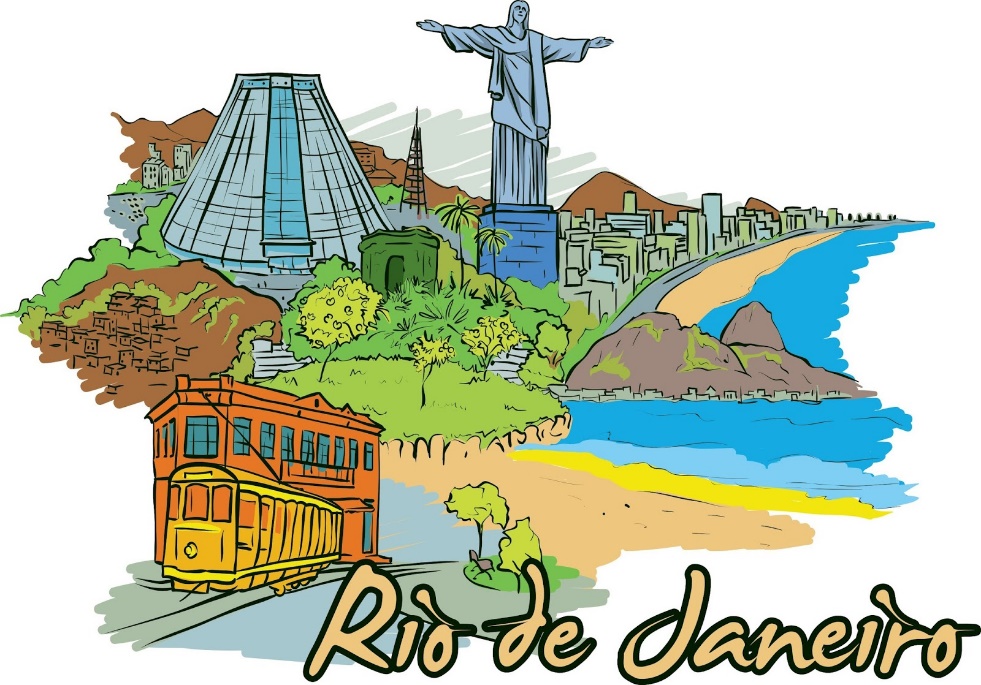 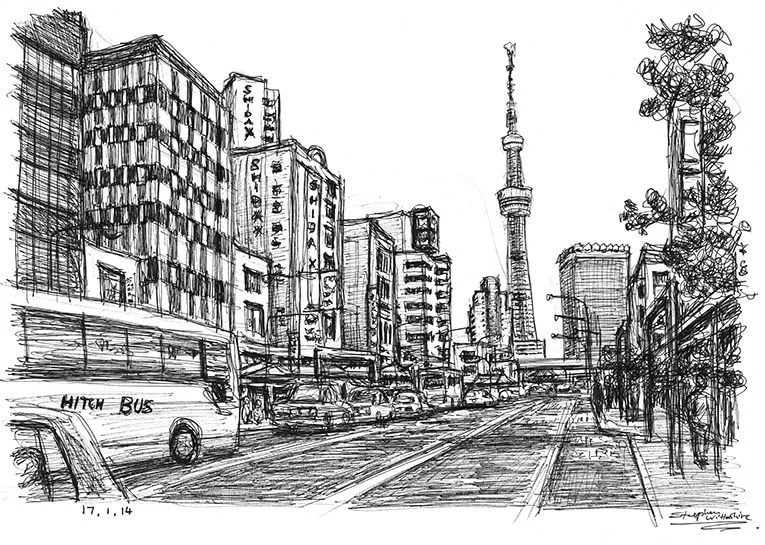 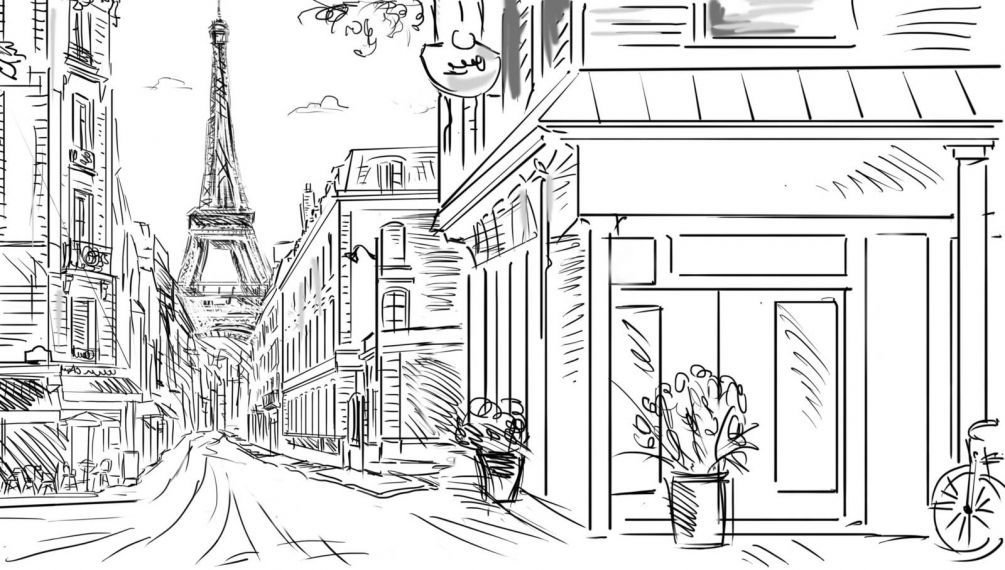 Что нужно взять с собой? (Рюкзак)
Бывает что из-за радости люди набирают огромные чемоданы вещей с собой, большей частью из которой даже не воспользуются. Тоже самое бывает даже с походными рюкзаками, вашими верными друзьями в путешествии. А если вы все еще в раздумьях, вот вам список того что должно быть в вашем «прогульном» рюкзаке/сумке:
Вода. Да. Именно она. Вода очень важный компонент нашей жизни, а это значит что никогда не помешает взять с собой бутылочку, другую.
Таблетки первой необходимости. Согласитесь, неприятно когда ты с температурой и кашлем бродишь по чужой стране.
Портативное зарядное устройство. Телефон может сесть в любой момент, а если вы этого не заметили, то эта вещица вам точно может пригодится. Да и карты что на телефоне могут пригодиться.
Блокнот и ручку с карандашом. Может случиться что вам срочно нужно будет записать название улицы или магазина. Возможно нарисовать для себя карту.
Что нужно взять с собой? (Чемодан)
Ну вот. С рюкзаком определились. Теперь о чемоданах, ведь они в подавляющем большинстве случаев страдают на пару со своими владельцами. Да и даже если вы едите куда-то в гости, это может пригодитсяЧто же взять:
Кончено же документы! Без них никуда :)
Средства личной гигиены. Думаю не стоит объяснять, почему.
Пара комплектов одежды, подходящей под климат места, куда вы едете. Тоже не стоит объяснять.
Комплект походной одежды. Вдруг вы решите сходить в горы или лес? Да и он никогда не помешает.
Аптечка. Тут тот же принцип что и с рюкзаком. Здоровый отдых должен быть здоровым :)
Дорожный набор ниток и иголок. Все может случиться за время поездки. Нужно быть готовым. Да и он много места не занимает.
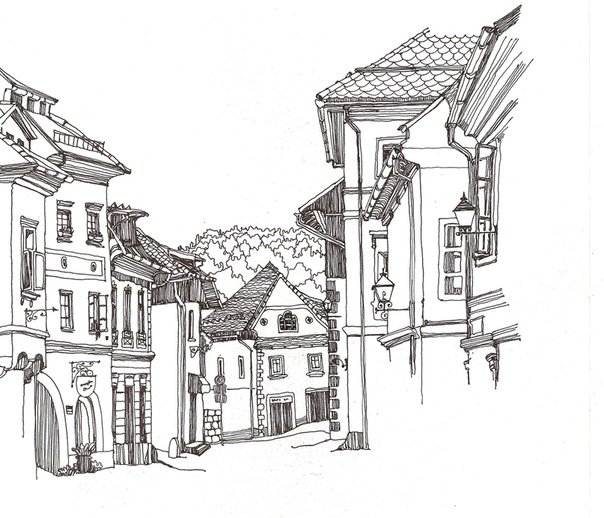 К чему нужно быть готовым?
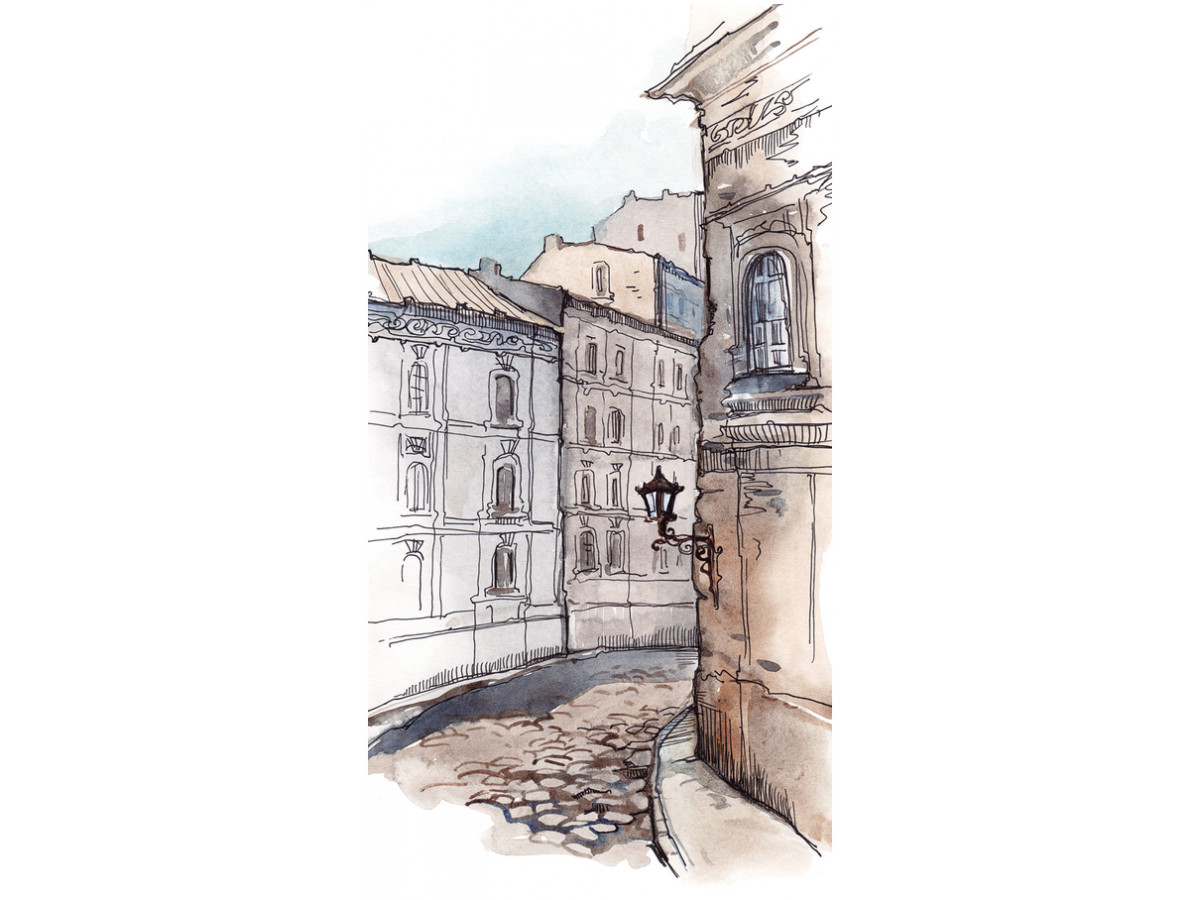 Случаются разные ситуации, к которым нужно быть готовым заранее. И даже на этот случай есть список. Список того, чтонужно сделать, что бы не попасть в разные неприятные ситуации.
Узнайте законы страны, в которую поехали. 
Всегда оставляйте деньги на проезд. Простоуберите их в карман и забудьте до нужногомомента.
Купите все сувениры сразу. Не откладывайте на последний день. Можете потратить денег большеи купить не то что хотели.
Распишите план, куда ТОЧНО хотите пойти, но ненагружайте список до точности в минуту.Пяти мест будет достаточно.
Общие советы что могут вам помочь.
Вот вы с рюкзаком за плечами и, возможно, чемоданом в руке стоите на пороге вокзала в совершенно новой стране. Что же теперь делать?
Обменяйте деньги! Самое главное, не пользоваться обменом валюты на вокзале или аэропорту. Там курс может быть выше обычного.
Отправляйтесь сразу же в хостел/отель. Желательно на автобусе. Так дешевле.
Вот вы на месте. Оставили чемоданы. Отправляйтесь отдыхать. После перелета или долгой поездки это крайне необходимо.
Гуляйте в основном пешком. Будет больше возможностей осмотреться и насладиться видами.
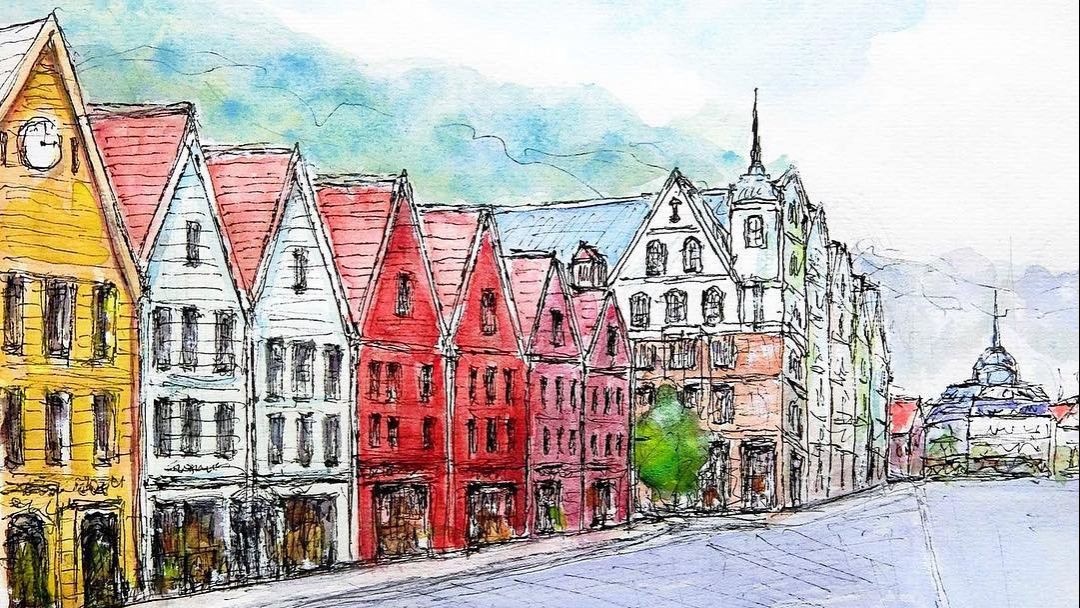 Travelling is easy. But despite this you need to be ready for anything 					:)